Что такое толерантность?
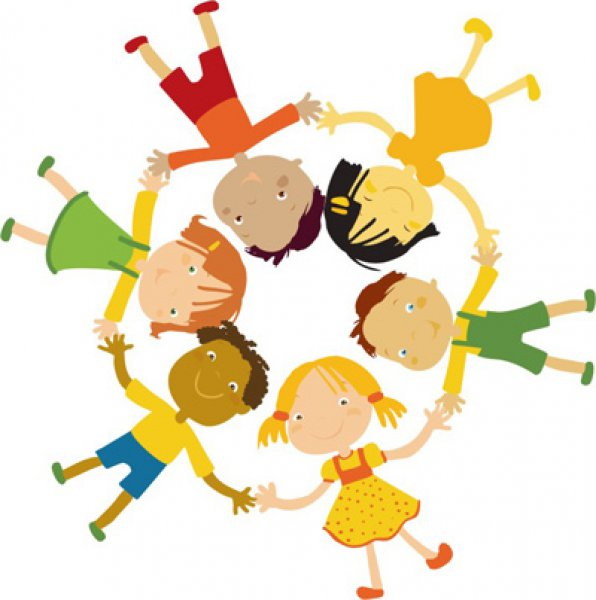 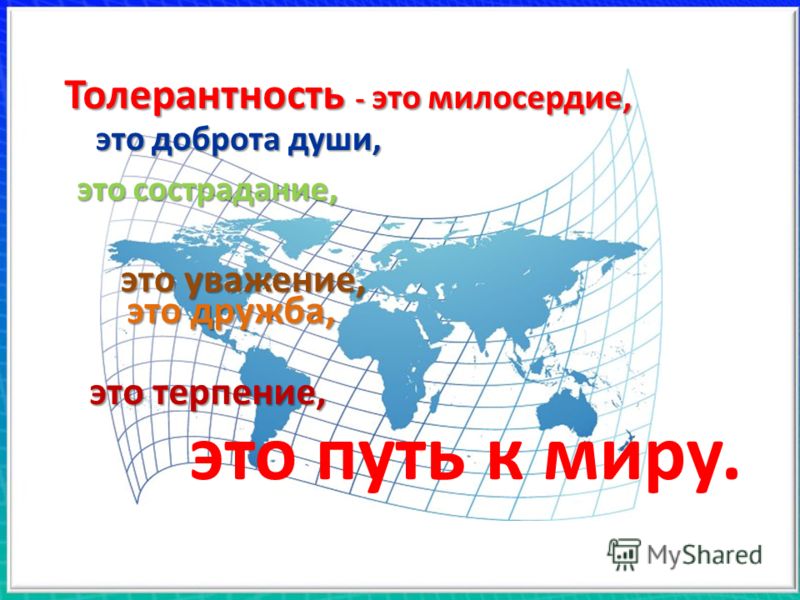 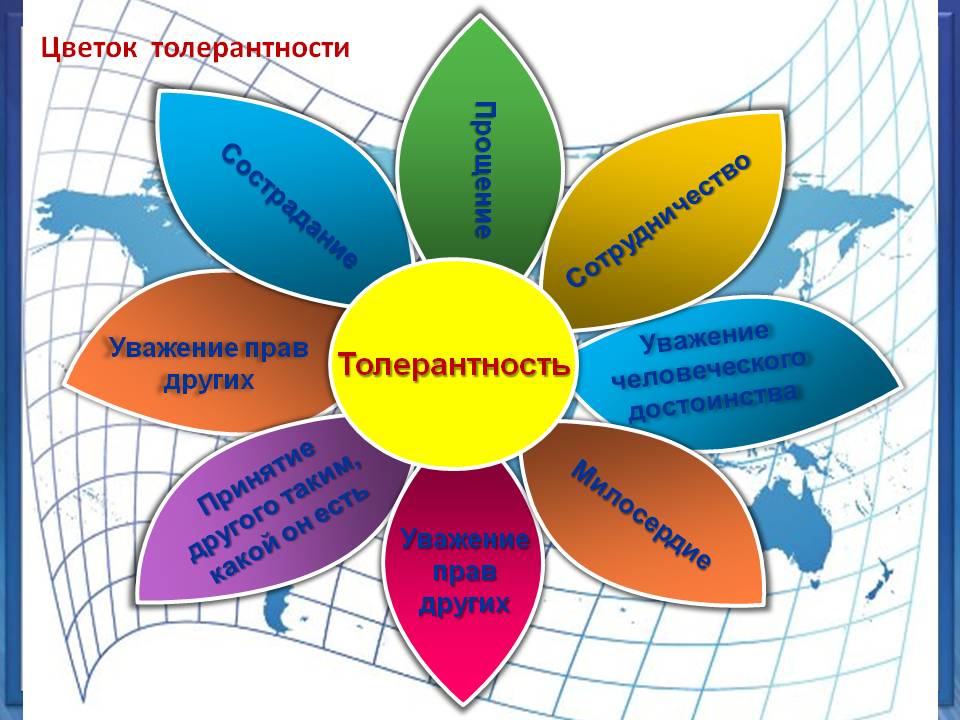 Люди будьте добрыми!
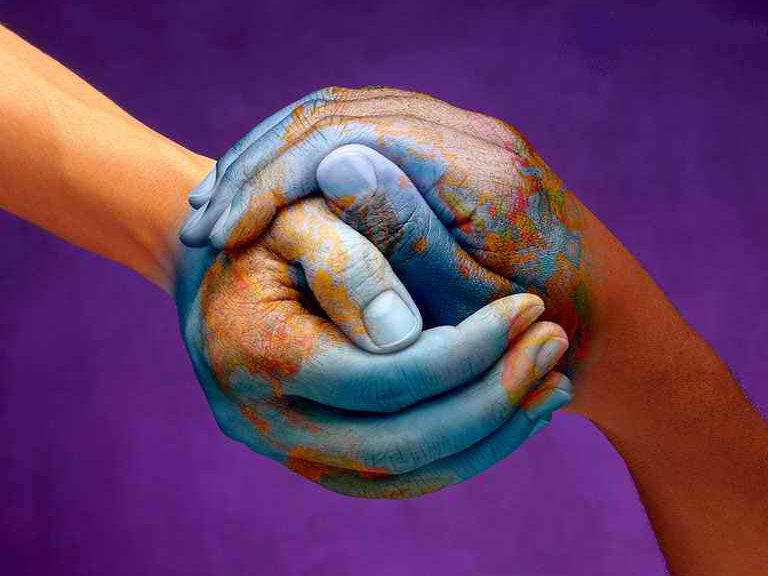 Мир всем	!
Конец.
Александрова Диана и Бажова Варвара 4 «Б» класса